Sickle Cell Disease: Core Concepts for the Emergency Physician and NurseIncentive Spirometry to Reduce the Risk of Acute Chest Syndrome in Patients Hospitalized with Sickle Cell Disease
Claire Vandewalle, RN, BSN


  Paula Tanabe, PhD, RN, FAEN, FAAN
Associate Professor
Duke University, Schools of Nursing and Medicine
Objectives
Describe how as a nurse you would instruct the patient on use of the incentive spirometer.
Identify one strategy to decrease pain when using the incentive spirometer.
Pretest- Question 1
A nurse is providing a patient with Sickle Cell Disease (SCD) education on the proper use of an Incentive Spirometer. Which indicates that the client understands the teaching:
I will use the incentive spirometer every 3-4 hours
I will exhale into the incentive spirometer in order to make the piston rise as high as possible
Once the piston is as high as possible, I should hold my breath for 3-5 seconds
I will use the incentive spirometer for 10 consecutive breaths without taking a break
Pretest- Question 2
A patient is struggling to use their Incentive Spirometer correctly. What advice can be provided to help them be more successful? 
Try to avoid coughing while using the Incentive Spirometer
Hug a pillow while using the Incentive Spirometer to reduce pain
If the piston doesn’t reach the marker, lower the 	marker so you don’t have to use as much effort
Use it only if you are feeling up to it
Overview of Acute Chest Syndrome (ACS) 1
New radiodensity, or infiltrate, on chest x-ray2 
Fever and respiratory symptoms (tachypnea, cough, dyspnea)2
Cause  often unknown3
Triggered by pulmonary vaso-occlusion (VOC) (bone infarction, pulmonary embolus)4,5
VOC associated with infection, asthma, and hypoventilation4,5
Risk  factors: increasing age, asthma, smoking, surgery3
Epidemiology of ACS1
A leading cause of premature death in SCD6,7
Adult death rate = 4.3%8
Child death rate = 1.1% 8
50% of SCD patients experience ACS at some point9
78% associated with VOC10
Not usually the presenting condition but develops often within 48-72 hours of hospital admission10
What is an Incentive Spirometer (IS)?
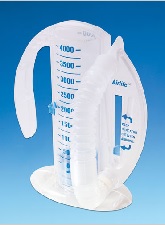 A simple device that encourages slow,                                  deep breaths
Keeps alveoli open 
Reduces respiratory complications11
Evidence demonstrates patients who use the                             IS every 2 hours while awake (10 breaths) 
developed fewer pulmonary complications 
1 in 19 patients (used IS)  vs. 8/19 patients (no IS)12
decreased rate of ACS in children from 42% to 5%12
http://extww02a.cardinal.com/us/en/distributed
products/ASP/001905A.asp?cat=physician
Patient Instruction Video: How to use IS 11, 13, 14, 15
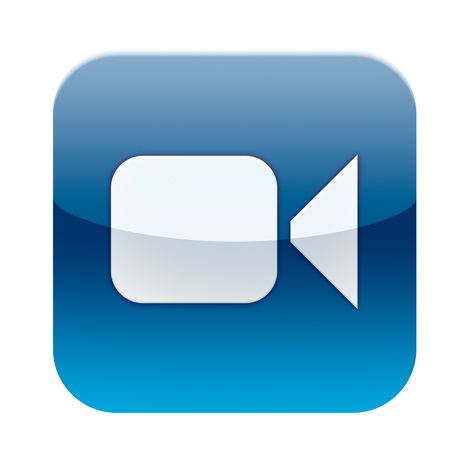 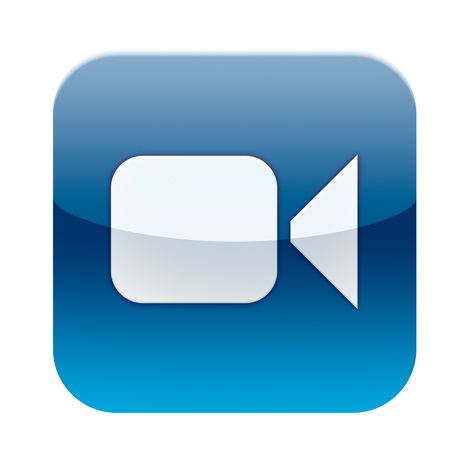 English: https://www.youtube.com/watch?v=rljd81e0qwQ
Spanish: https://www.youtube.com/watch?v=XAZ1JteEfgk
Copy and paste the link into your browser.
Extra tips for successful use of IS11, 13
To ease pain with IS, hold pillow tightly to abdomen
If dizzy, slow down and take a break
Cough after each breath to clear secretions 
Keep within reach to remind for regular use
Encourage patients to use during commercial breaks when watching TV  
If patient has costocondritis, encourage use, but you may need to decrease the frequency of use if pain is aggravated
How to order
Verify the physician used the SCD order set & IS is ordered
If a nurse driven protocol is available, initiate this
Verify order: q 2 hours while awake, 10 breaths, and at night if awake
Documentation
Located in Maestro: Doc flowsheet/ Assessments/Respiratory intervention
Time
Number of repetitions
Average volume (mL)
Encourage patients to keep a record for the nurse by using the log found in the incentive spirometer packaging.
Importance of Nursing Role
Ensure IS is ordered for every patient with SCD
Ensure IS is in the patient’s room
Provide education to the patient so they understand the importance
Be proactive, encourage use
Encourage use at home when patient is discharged
Document
Summary
ACS: a common cause of premature death in patients with SCD6,7
Significant decrease in ACS for SCD patients when IS is used12
Success depends on consistency: 10 breaths every 2 hours while awake 
Nurses play a crucial role in encouraging patient use
Posttest- Question 1
A nurse is providing a patient with Sickle Cell Disease (SCD) education on the proper use of an Incentive Spirometer. Which indicates that the client understands the teaching:
I will use the incentive spirometer every 3-4 hours
I will exhale into the incentive spirometer in order to make the piston rise as high as possible
Once the piston is as high as possible, I should hold my breath for 3-5 seconds
I will use the incentive spirometer for 10 consecutive breaths without taking a break
Posttest- Question 2
A patient is struggling to use their Incentive Spirometer correctly. What advice can be provided to help them be more successful? 
Try to avoid coughing while using the Incentive Spirometer
Hug a pillow while using the Incentive Spirometer to reduce pain
If the piston doesn’t reach the marker, lower the 	marker so you don’t have to use as much effort
Use it only if you are feeling up to it
Posttest Answers & Rationale
Question 1
Answer :  c) Once the piston is as high as possible, I should hold my breath for 3-5 seconds
Rationale: a) is not correct because IS should be used every 2 hours, not every 3-4. b) is not correct because patients should inhale, not exhale. c) is correct: patients should hold their breath for 3-5 seconds at the top of the inhale. d) is not correct because patients should take a break to avoid dizziness. 
Question 2
Answer: b) Hug a pillow while using the Incentive Spirometer to reduce pain
Rationale: a) is not correct because patients should be encouraged to cough to clear secretions. b) is correct: Hugging a pillow helps reduce pain. c) is not correct because patients should aim for the marker even if they don’t make it all the way. d) is not correct because it is important to use it regularly, not just when feeling good.
References
Field, J.J. & DeBaun, M.R. (2013). Acute chest syndrome in adults with sickle cell disease. UpToDate. Retrieved from  	http://www.uptodate.com/contents/acute-chest-syndrome-in-adults-with-sickle-cell-disease
Ballas S.K., Lieff S., Benjamin L.J., et al. (2010). Definitions of the phenotypic manifestations of sickle cell disease. American   	Journal of Hematology 85:6.
Acute Chest Syndrome. (2013). Sickle Cell Disease: Core Concepts for the Emergency Physician and Nurse.	Emergency Department Sickle Cell Disease: Crisis management and beyond. Duke University. Retrieved from 	http://sickleemergency.duke.edu/educational-resources/short-presentations-online-learning 
Melton, C.W. Haynes, J.A. (2006). Sickle acute lung injury: role of prevention and early aggressive intervention strategies on 	outcome. Clinics in Chest Medicine 27:487. 
Gladwin, M.T., Vichinsky, E. (2008). Pulmonary complications of sickle cell disease. New England Journal of Medicine 359: 	2254.
Platt O.S., Brambilla, D.J., Rosse, W.F., et al. (1994). Mortality in sickle cell disease: Life expectancy and risk	factors for early death. New England Journal of Medicine 330:1639.
Thomas, A.N., Pattison, C., Serjeant, G.R. (1982). Causes of death in sickle-cell disease in Jamaica. British Medical Journal 	(Clinical Research Edition) 285:633.
Vichinsky, E.P., Styles, L.A., Colangelo, L.H., et al. (1997). Acute chest syndrome in sickle cell disease: clinical presentation and 	course. Cooperative Study of Sickle Cell Disease 89:1787.
Castro, O., Brambilla, D.J., Thorington, B., et al. (1994). The acute chest syndrome in sickle cell disease: incidence and risk	 factors. The Cooperative Study of Sickle Cell Disease 84:643.
Maitre, B., Habibi, A., Roudot-Thoraval, F., et al. (2000). Acute chest syndrome in adults with sickle cell disease. Chest	117:1386.
How to use an incentive spirometer. (2012). The Ohio State University Wexner Medical Center. Retrieved from 	https://patienteducation.osumc.edu/documents/in-sp-mouth.pdf
Bellet, P.S., Kalinyak, K.A., Shukla, R., Gelfand, M.J., & Rucknagel, D.L. (1995). Incentive spirometry to prevent acute 	pulmonary complications in sickle cell diseases. The New England Journal of Medicine 333(11): 699-703.
Dugdale, D.C. (2012). Using an incentive spirometer. MedlinePlus Medical Encyclopedia.  Retrieved from 	http://www.nlm.nih.gov/medlineplus/ency/patientinstructions/000451.htm
How to use an incentive spirometer. (2013). Cleveland Clinic Treatments and Procedures. Retrieved from 	http://my.clevelandclinic.org/services/surgery/hic_how_to_use_an_incentive_spirometer.aspx
McConnell, E.A. (1993). Teaching your patient to use an incentive spirometer. Nursing 	93(23)2: 18.